Scientific, Technical and Geopolitical Aspects of Geo-engineering Schemes: Implications for New Zealand
Development of Policy on Geo-engineering
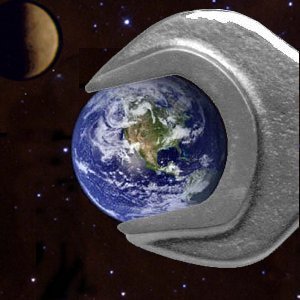 Geo-engineering as a Law & Policy Issue
From (Lunatic) Fringe...
...To Mainstream Science
Geo-engineering as a Law & Policy Issue
The Present...

Current legal and policy constraints on the development of geo-engineering technologies.
The Future...

How should geo-engineering technologies be managed in the future?
Discussion: Existing Legal & Policy Constraints
Does current international law regulate or have implications for the development of geo-engineering technologies?
There is little direct regulation of geo-engineering activities with the exception of:

Forestry projects, which are subject to rules established by the 1992 UNFCCC and the 1997 Kyoto Protocol;
Sequestration of CO2 under the seabed, which is subject to the 1996 Protocol to the 1972 London (Dumping) Convention;
Ocean fertilization projects at the research stage, which are currently under consideration by the parties to the 1996 Protocol to the 1972 London (Dumping) Convention.
Discussion: Existing Legal & Policy Constraints
However, New Zealand has ratified a large number of international treaties and is bound by principles of customary law relating to environmental protection and the conduct of scientific research.  These rules may directly or indirectly have implications for the development of geo-engineering technologies.
E.g.
1982 UNCLOS	
1992 CBD
1979 CMS
1992 UNFCCC
1972 London Convention & 1996 Protocol

Precautionary Principle?
Discussion: The Future of Regulation 	Selected Questions
Are geo-engineering technologies qualitatively different from other technologies associated with climate change and, as a consequence, require the development of specialist principles or approaches to regulation?  Or, are our existing regulatory tools sufficient?
Discussion: The Future of Regulation 	Selected Questions
How can we effectively manage geo-engineering technologies in the face of significant scientific uncertainty?

Does the precautionary principle have a role to play or would it simple stifle all research and innovation?
Discussion: The Future of Regulation 	Selected Questions
Who gets to decide whether to engineer the planet to solve climate change?

Individual states?
A collective decision?
An expert decision?
Discussion: The Future of Regulation 	Selected Questions
Should decisions to develop geo-engineering technologies be made on a case-by-case basis or should their be some form of overall control at the macro level?

Do we have appropriate institutions at a national & international level to enable us to achieve this?
Discussion: The Future of Regulation 	Selected Questions
What (if any) role should private corporations and individuals play in the decision to engineer the planet?

Should corporations be permitted to profit from geo-engineering technologies?
Discussion: The Future of Regulation 	Selected Questions
Can we prevent the abuse of climate modification technologies for hostile purposes?

Is the 1977 Convention on the Prohibition of Military or Any Other Hostile Use of Environmental Modification Techniques fit for twenty-first century purpose?
Discussion: The Future of Regulation 	Selected Questions
What is the relationship between engineered technological options and other solutions such as mitigation and emissions reductions?

Should geo-engineering technologies be included in the Kyoto CDM/ JI mechanisms?
Discussion: The Future of Regulation 	Selected Questions
Should we apply, and if so, how do we apply the concepts of state responsibility and individual liability for harm caused by deliberately induced climate modification?
Regulating Geo-engineering: 	Management Options
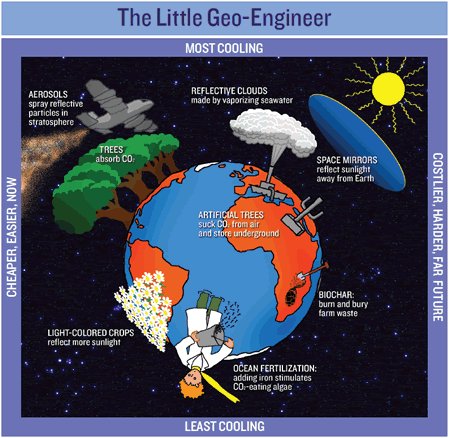 Voluntary Guidelines

Ad hoc regulation by existing bodies and regimes
Eg IMO and UN Committee on the Peaceful Uses of Outer Space

International Convention on Geo-engineering

Protocol to the 1992 UNFCCC
Proposed Geo-engineering Protocol to the 1992 UNFCCC
Policy; general principles, co-ordination; relationship with other climate change measures
Co-ordinate with UNGA; UNCLOS; UNEP, OSPAR, etc.